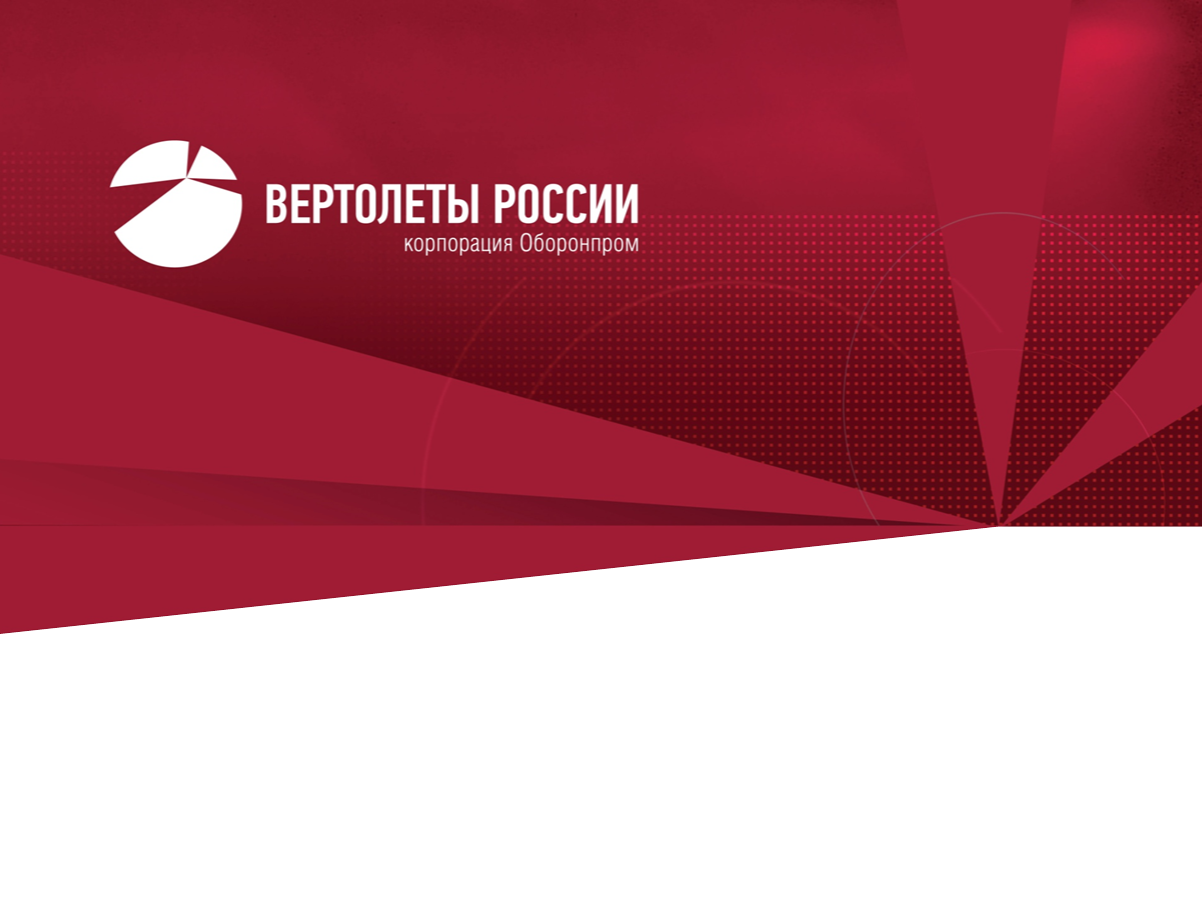 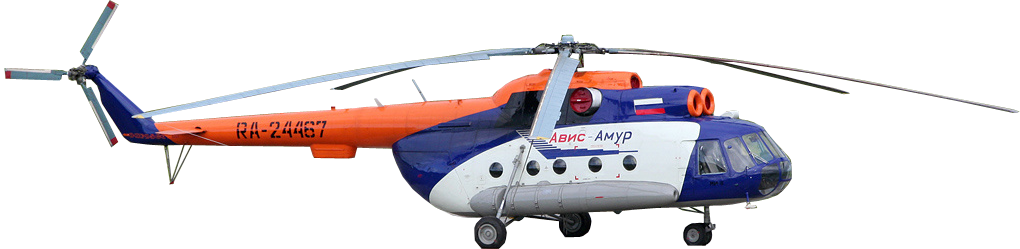 ВЕРТОЛЕТЫ МИ-8Т
гражданской авиации
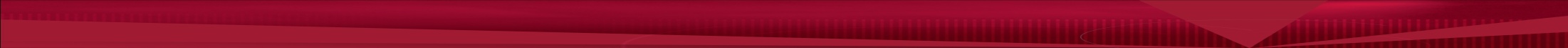 © 2012 ОАО «Вертолёты России». Все права защищены.            1
[Speaker Notes: Материалы по графику должны  соответствовать утвержденному на проектном комитете ОАО «ОПК ОБОРОНРОМ» уставу и карте проекта.]
РАСПРЕДЕЛЕНИЕ ПАРКА ВЕРТОЛЕТОВ ТИПА  Ми-8Т 
ПО РЕГИОНАМ МИРА
Россия
гражданские – 845 шт.
военные – 305 шт.
Европа 
гражданские – 4 шт.
военные – 50 шт.
Общая численность парка – 
около 1850 ед.
СНГ
гражданские – 135 шт.
военные – 230 шт.
ЮВА
гражданские – 11 шт.
военные – 70 шт.
Латинская Америка
гражданские – 5 шт.
военные – 20 шт.
Африка
гражданские – 7 шт.
военные – 100 шт.
Ближний Восток
гражданские – 16 шт.
военные – 50 шт.
Первый полет – 1962 г.
Принят на вооружение – 1968 г.
Прекращение производства – начало 90-х
Прекращение производства ТВ2-117 – 1997 г.
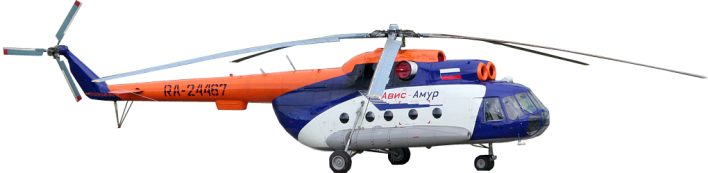 [Speaker Notes: Вертолет Ми-8Т получил значительное распространение в мире. 
Численность парка сегодня – около 1850 вертолетов, из них более 1000 - гражданских.
В России – 1150 шт., из них – 845 гражданских. В РФ уникальная ситуация, средний вертолет с МВМ 13 т составил основу одного из крупнейших национальных вертолетных парков.
Производство вертолетов прекращено в начале 90 – х.]
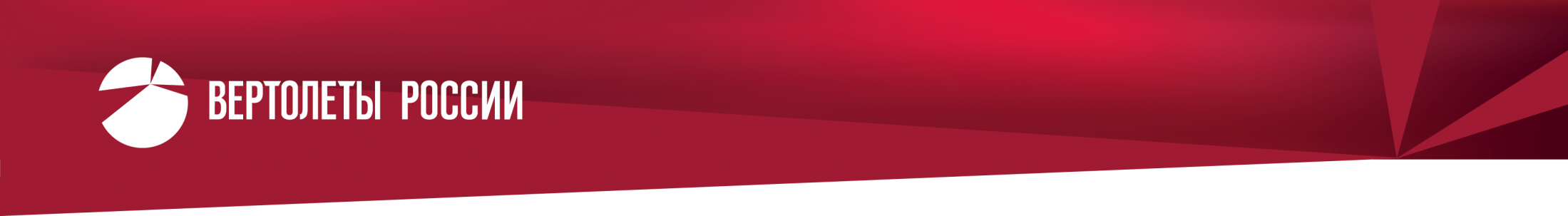 ТИПОВОЙ ПОРЯДОК ОКАЗАНИЯ УСЛУГ ЗАКАЗЧИКУ
Отработка обращения Заказчика
1 ЭТАП:
Преддоговорные
работы с Заказчиком
2 ЭТАП:
Проведение ОКР с выпуском бюллетеня
Подача заявки
Формирование ТКП
Выделение вертолета
Эскизный проект
Разработка РКД
Разработка ТЗ и Решения
(одобрение у Авиационных властей)
Оформление договорных отношений
Утверждение РКД и ЭТД
Формирование ТКП
Опытная доработка вертолета Заказчика
3 ЭТАП:
Доработка парка Заказчика
Наземные и летные испытания
Выпуск бюллетеней
Оформление договорных отношений
Закупка ПКИ
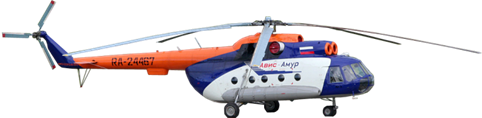 Доработка парка вертолетов Заказчика
Изготовление монтажного комплекта
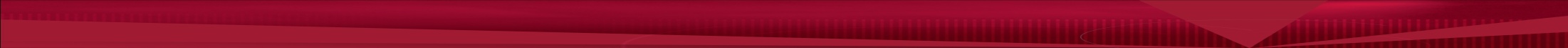 © 2012 ОАО «Вертолёты России». Все права защищены.
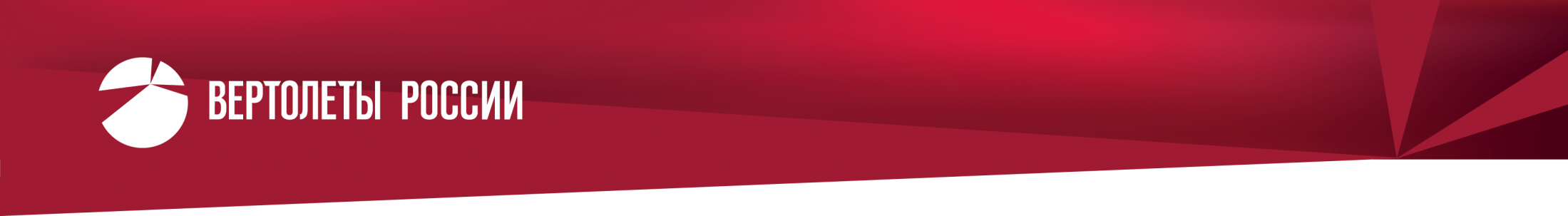 ВЕРТОЛЕТ МИ-171А2
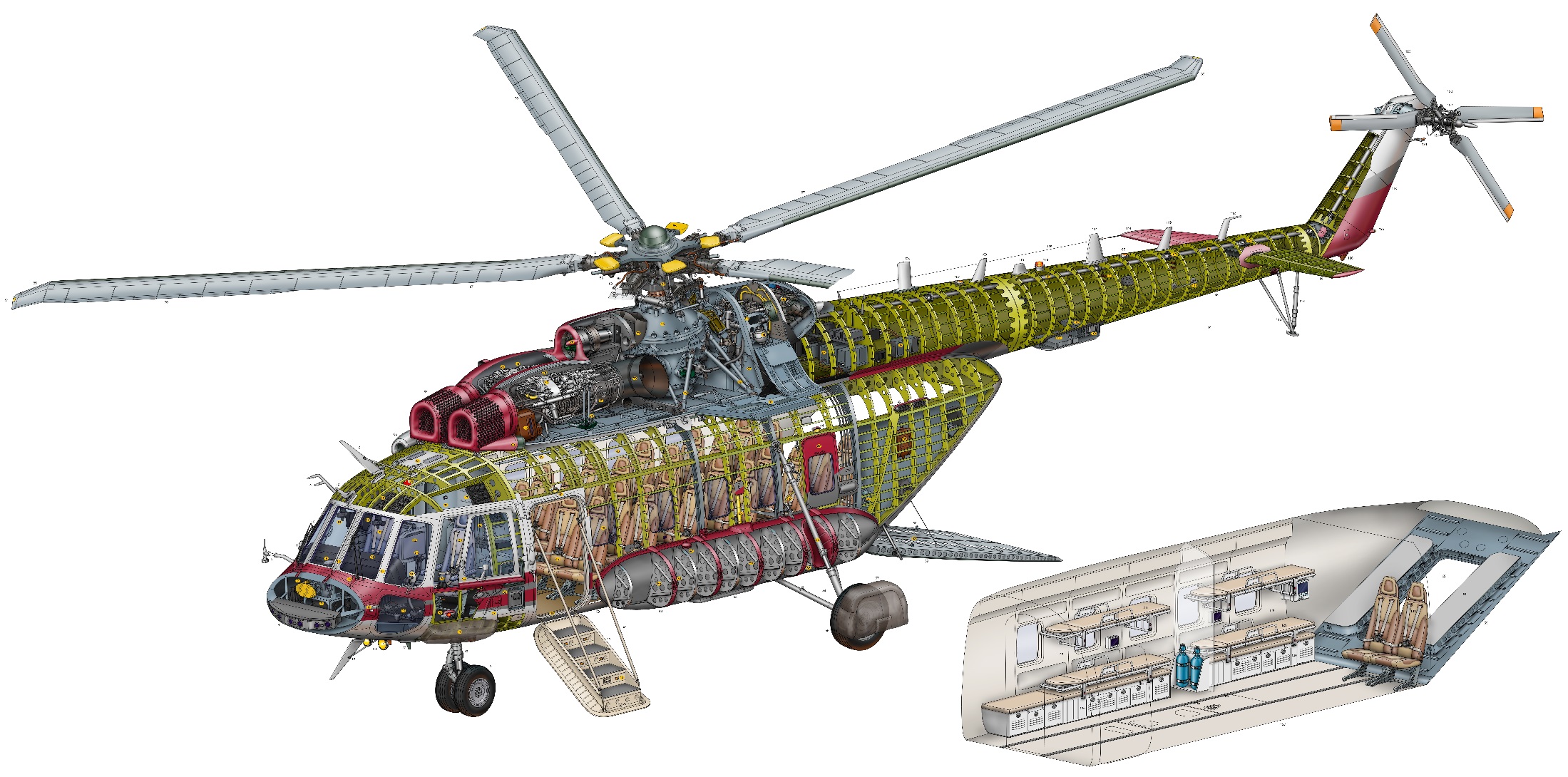 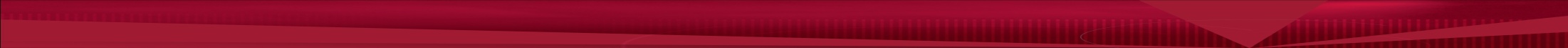 © 2012 ОАО «Вертолёты России». Все права защищены.
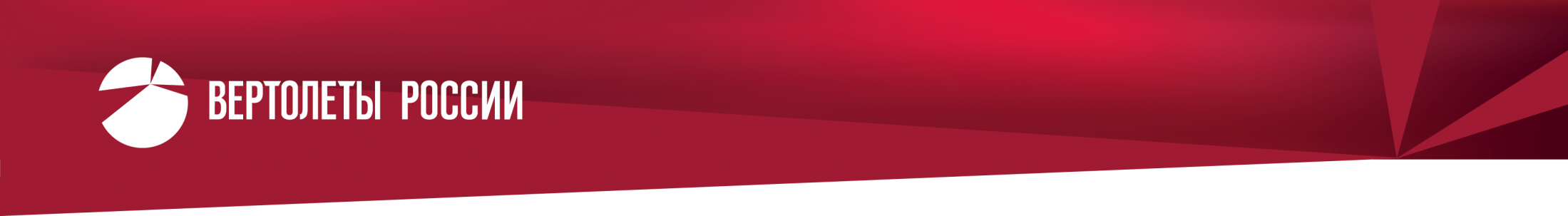 Поддержание летной годности вертолетов Ми-8Т
Начальник отдела СЛГ и АЛП
ОАО «МВЗ им. М.Л. Миля»
Гарифулин Евгений Фаатович
E-mail: egarifulin@mi-helicopter.ru
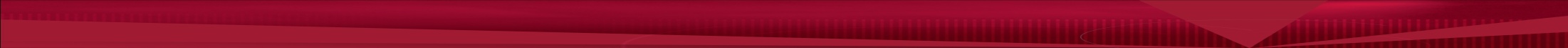 © 2012 ОАО «Вертолёты России». Все права защищены.
ГЕОГРАФИЯ ЭКСПЛУАТАЦИИ ВЕРТОЛЕТОВ ТИПА МИ-8 В РФ
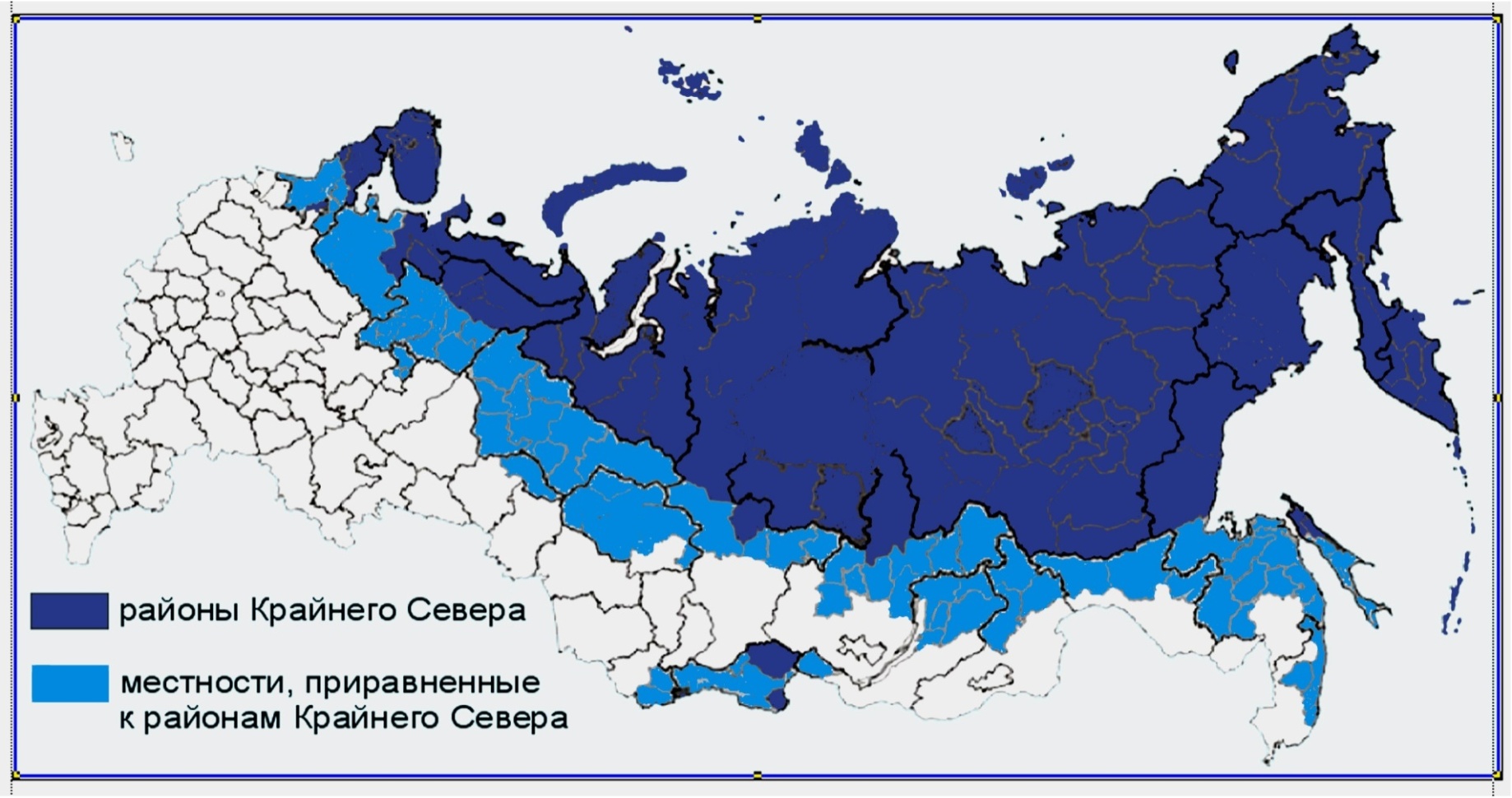 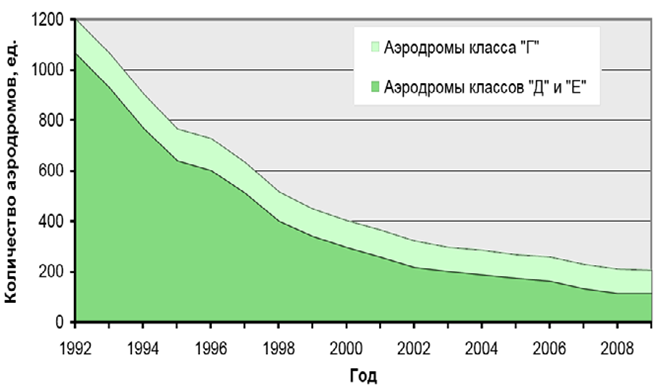 Более 60% территории Российской Федерации относится к регионам Крайнего Севера и местностям, приравненным к ним, где вертолёты, зачастую, является единственным средством обеспечения транспортной доступности.
[Speaker Notes: Сегодня Ми-8Т эксплуатируются наиболее интенсивно в российском парке. Парк Ми-8Т обеспечивает 72% налета. 
Годовой налет одного вертолета в среднем составляет 400-500 час. в коммерческом секторе, около 100 час. – в военном.]
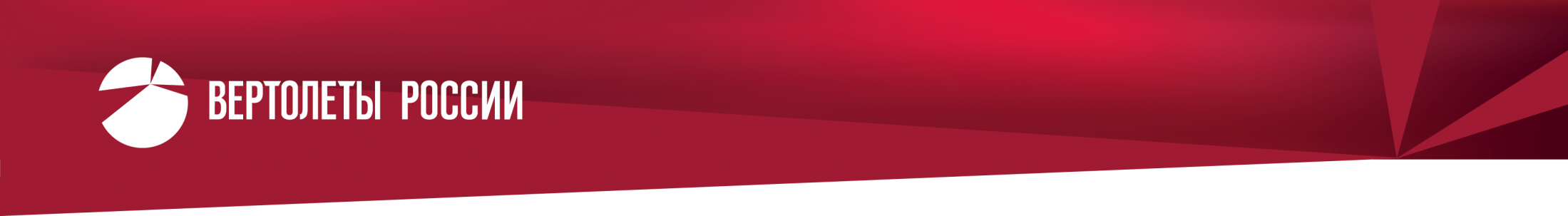 АНАЛИЗ ЗАТРАТ
ПРЯМЫХ ЭКСПЛУАТАЦИОННЫХ РАСХОДОВ
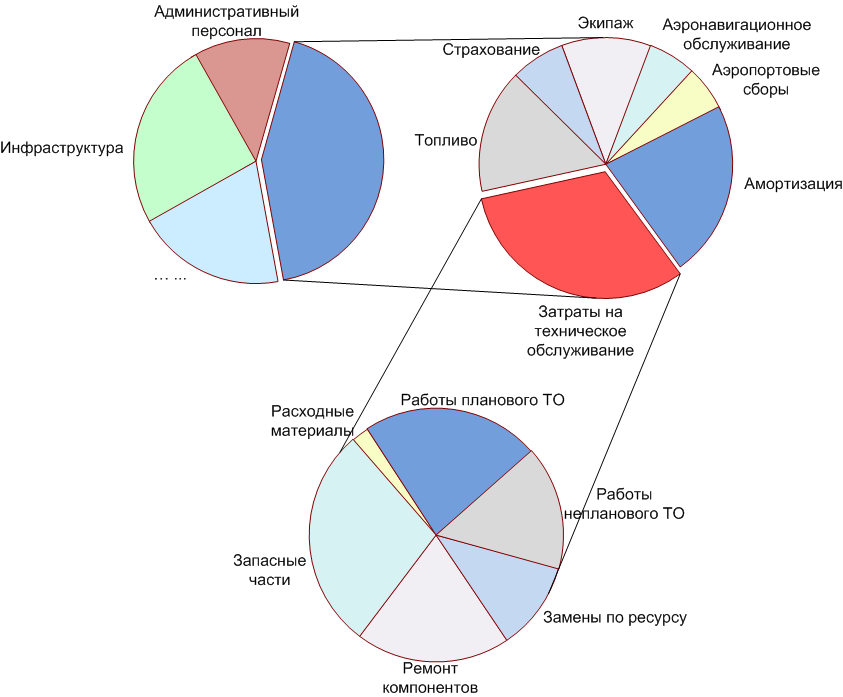 СТОИМОСТЬ ВЛАДЕНИЯ
43%
35%
ПРЯМЫЕ ЭКСПЛУАТАЦИОННЫЕ РАСХОДЫ
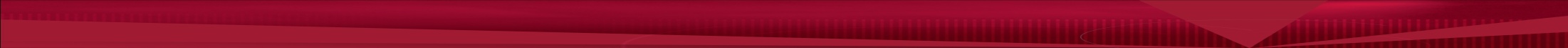 © 2012 ОАО «Вертолёты России». Все права защищены.
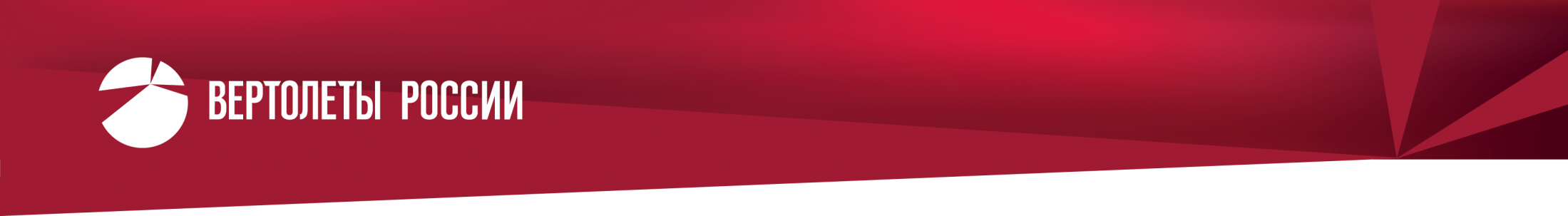 021
022
023
024
026
028
029
030
031
034
036
113
ПРЕДЛОЖЕНИЯ ПО ОПТИМИЗАЦИИ ПРЯМЫХ ЭКСПЛУАТАЦИОННЫХ РАСХОДОВ
Функциональные системы и их АиКИ вертолетов типа Ми-8
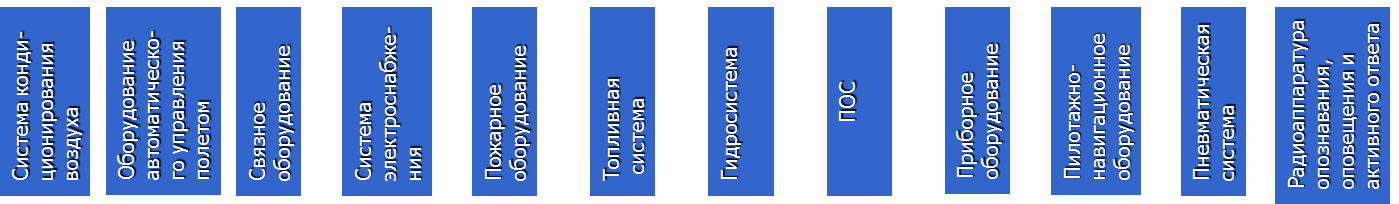 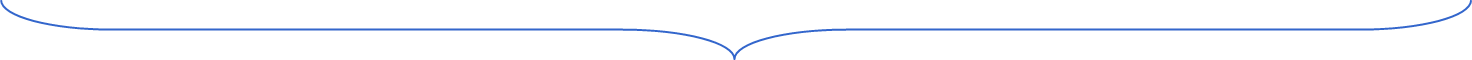 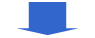 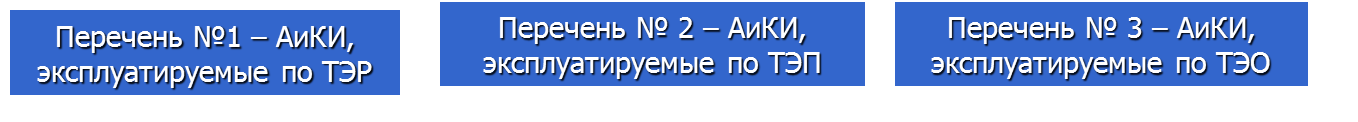 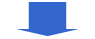 МЕТОДИКА
Контроля уровня  надёжности  ФС  при  ТЭ по состоянию
ПРОГРАММА
Проведения подконтрольной эксплуатации по  ТЭС
ОБОСНОВАНИЕ
Возможности эксплуатации на вертолёте  А и КИ ФС
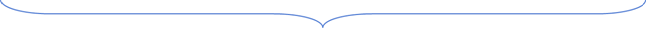 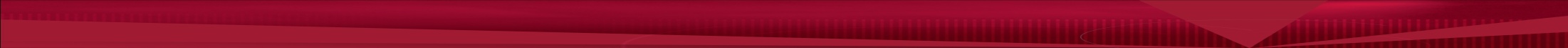 © 2012 ОАО «Вертолёты России». Все права защищены.
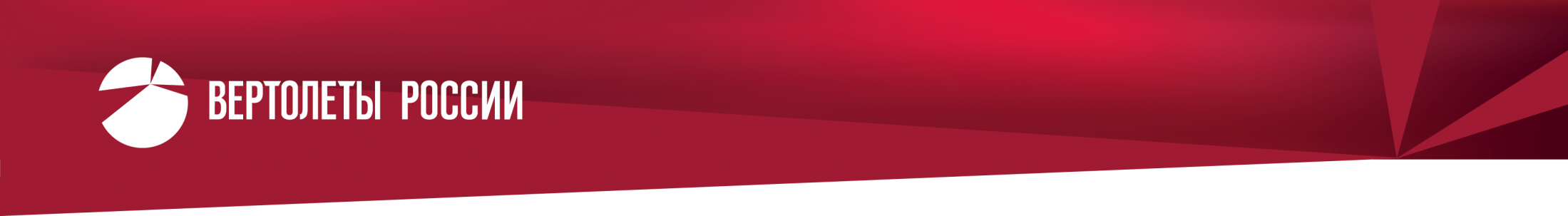 ПРЕДЛОЖЕНИЯ ПО ОПТИМИЗАЦИИ ПРЯМЫХ ЭКСПЛУАТАЦИОННЫХ РАСХОДОВ
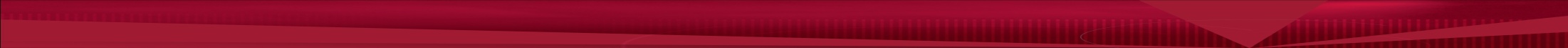 © 2012 ОАО «Вертолёты России». Все права защищены.
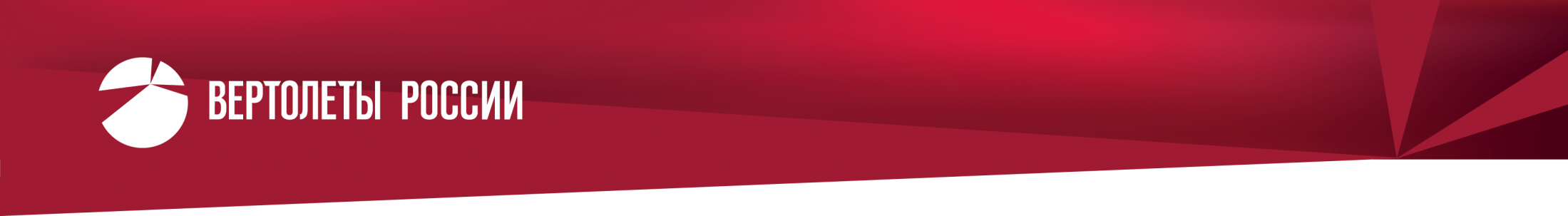 ПРЕДЛОЖЕНИЯ ПО ОПТИМИЗАЦИИ ПРЯМЫХ ЭКСПЛУАТАЦИОННЫХ РАСХОДОВ
(Бюллетень № ТМ3208-БЭ-Г)
Примечание: Ресурсы / сроки службы устанавливаются при условии соблюдения процедуры их поэтапного подтверждения
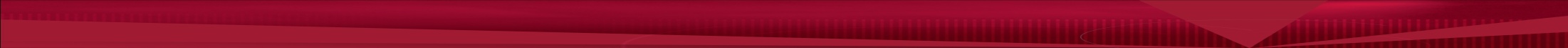 © 2012 ОАО «Вертолёты России». Все права защищены.
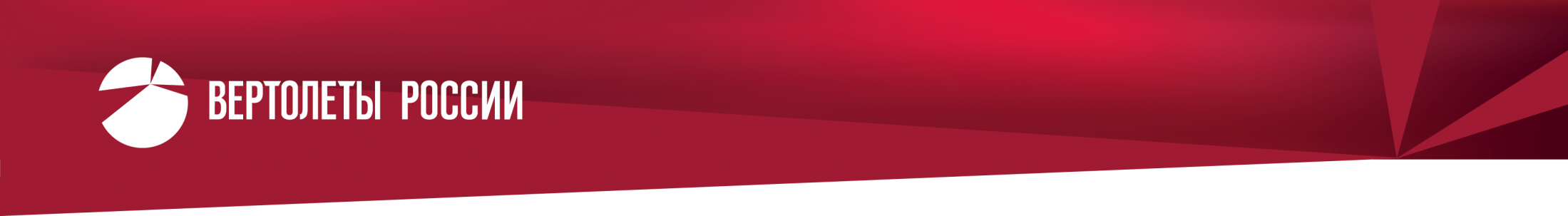 Модернизация вертолетов Ми-8Т
Заместитель главного конструктора
ОАО «МВЗ им. М.Л. Миля»
Кучеренко Василий Иосипович
E-mail: vkucherenko@mi-helicopter.ru
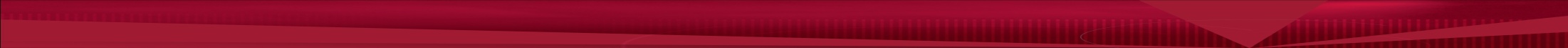 © 2012 ОАО «Вертолёты России». Все права защищены.
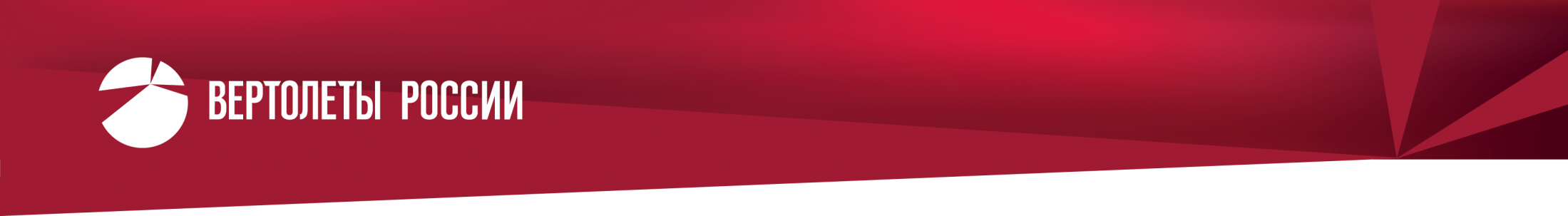 Реализованные проекты по Ми-8Т
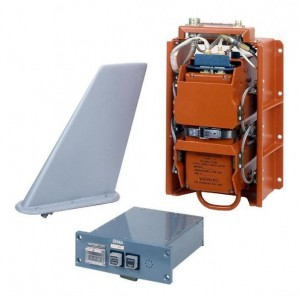 Бюллетень ТМ-2779
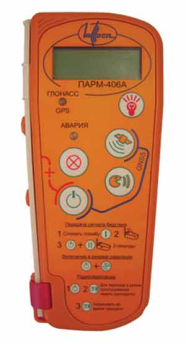 Бюллетень М3209-БУ/БЭ-Г
Служебная записка
Ор-8АТ-2008-04-1
от 11.04.2008г
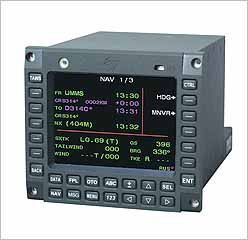 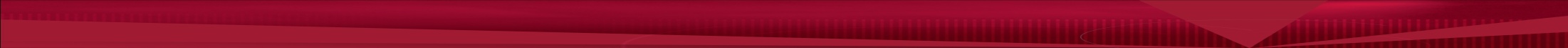 © 2012 ОАО «Вертолёты России». Все права защищены.
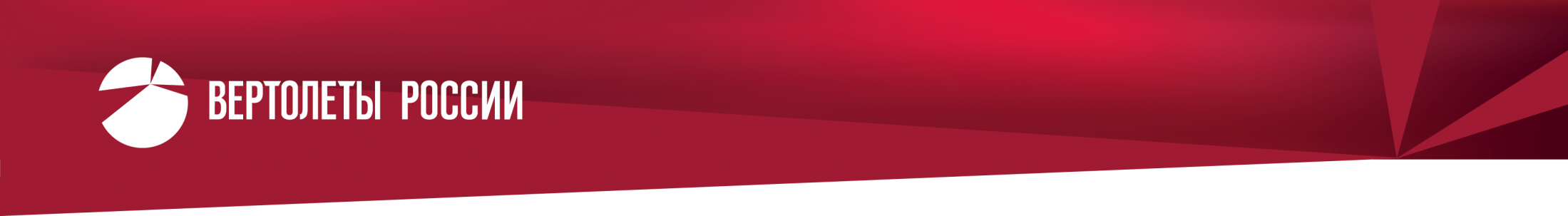 Реализованные проекты по Ми-8Т
Служебная записка
Ор-8Т-2009-09.2/21.9-423
от 28.12.2009г.
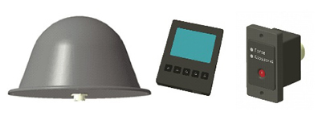 Бюллетень № Т2822-БУ-Г
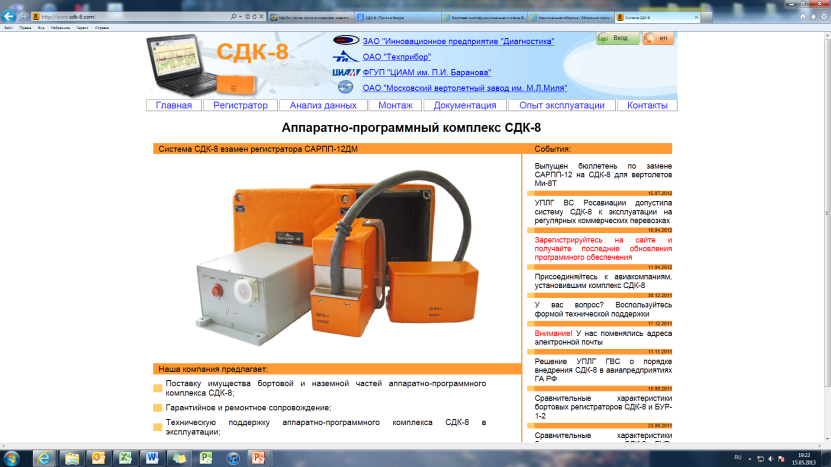 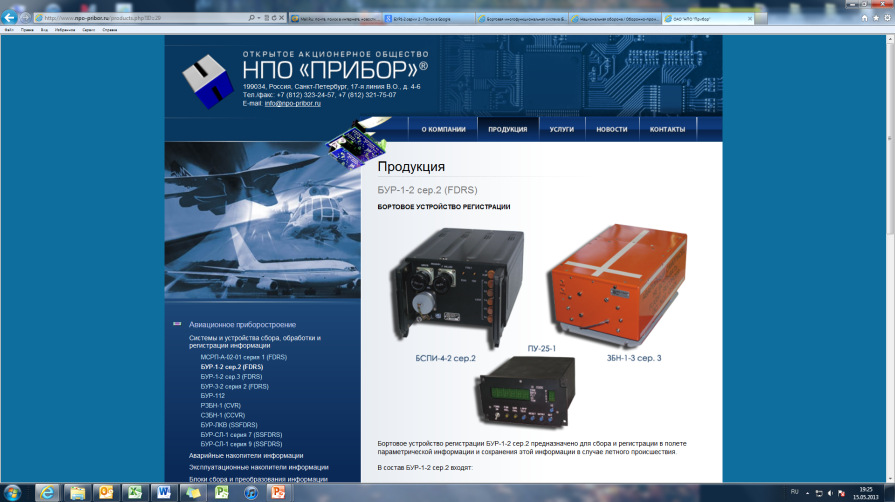 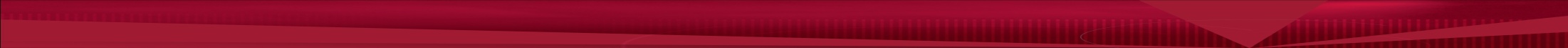 © 2012 ОАО «Вертолёты России». Все права защищены.
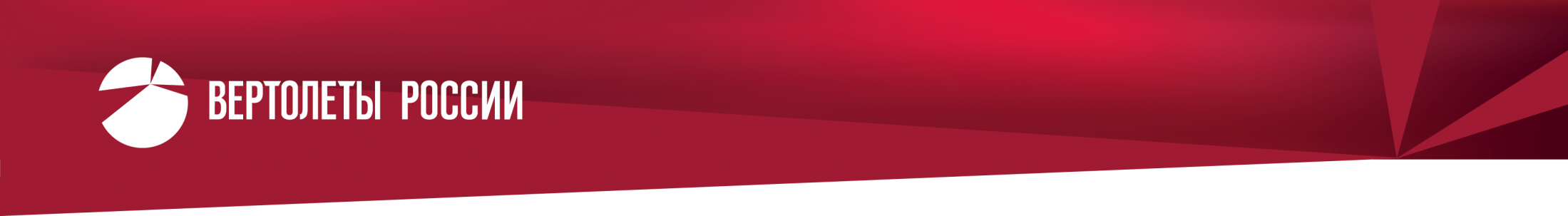 Реализованные проекты по Ми-8Т
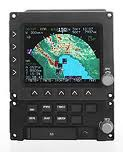 Бюллетени
ТМ3077-БУ-Г, ТМ3393-БУ-Г
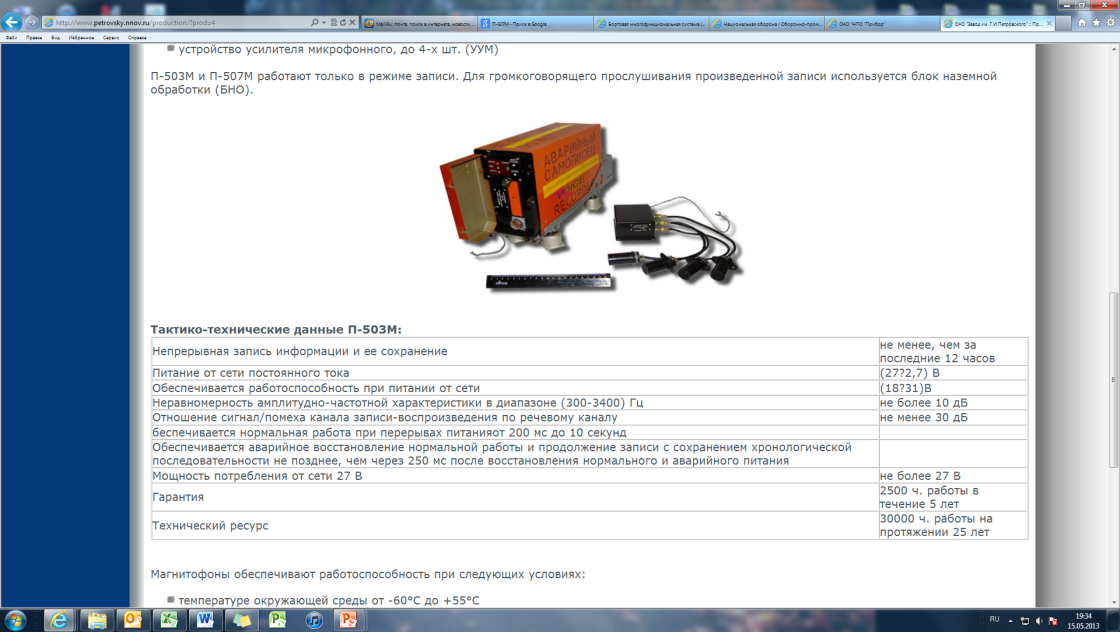 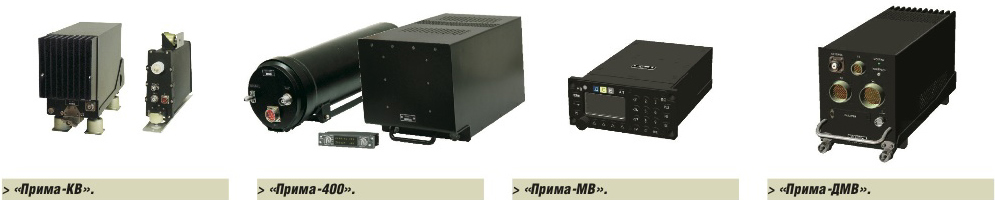 Служебная записка
Ор-8АТ-2007-7
от 13.08.2007г.
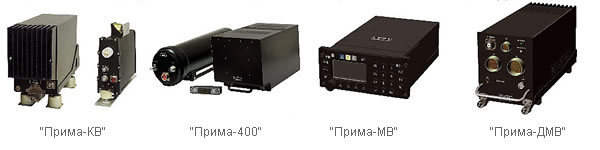 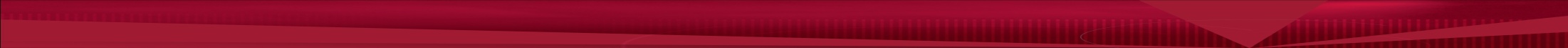 © 2012 ОАО «Вертолёты России». Все права защищены.
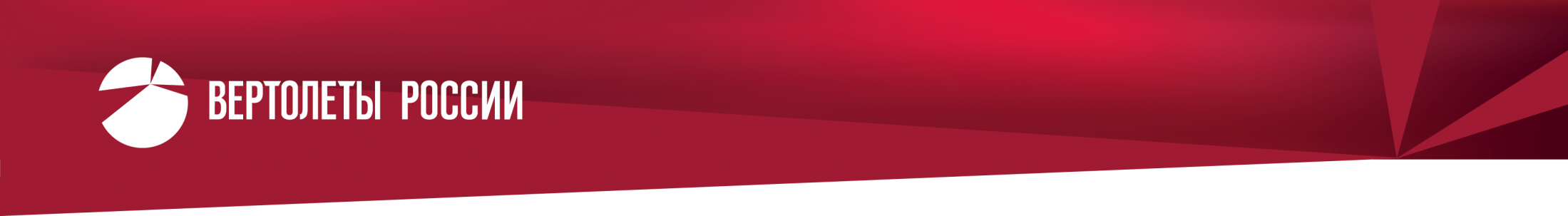 Реализованные проекты по Ми-8Т
Служебная записка
Ор-8МТВ-2008-02.3
от 6.03.2008г
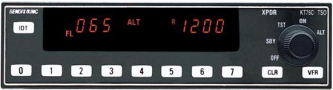 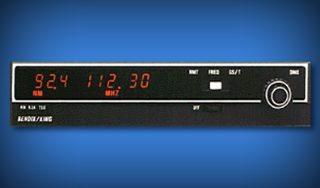 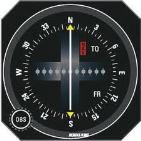 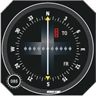 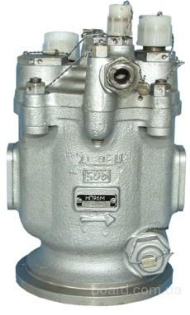 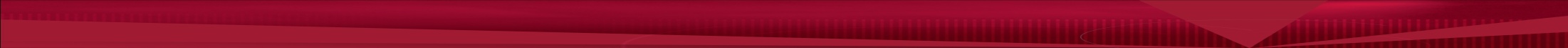 © 2012 ОАО «Вертолёты России». Все права защищены.
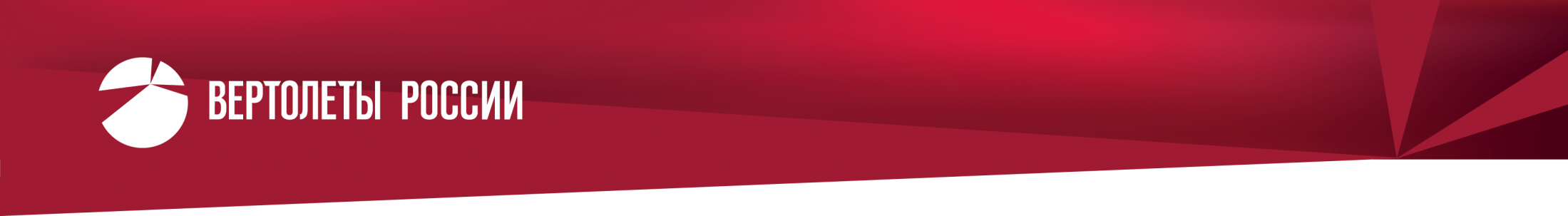 Реализованные проекты по Ми-8Т
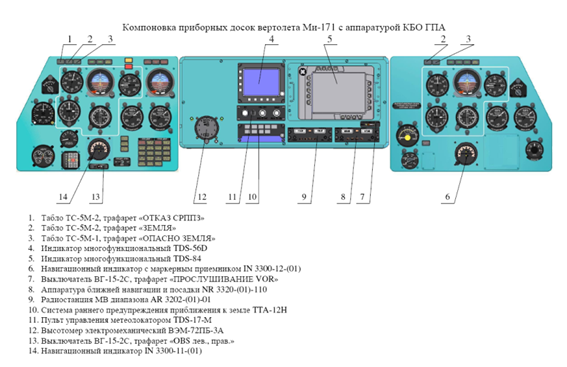 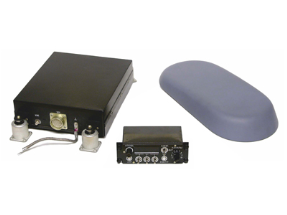 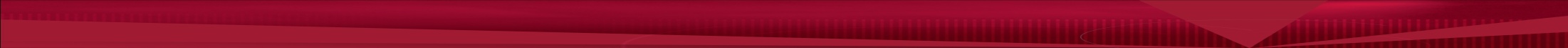 © 2012 ОАО «Вертолёты России». Все права защищены.
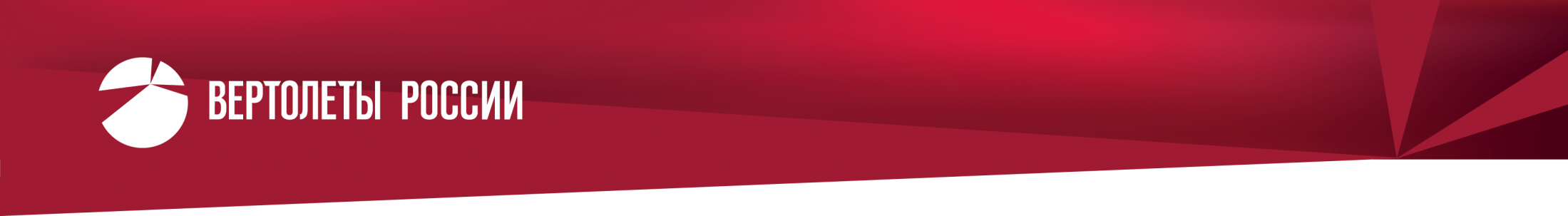 Перспективные проекты по Ми-8Т
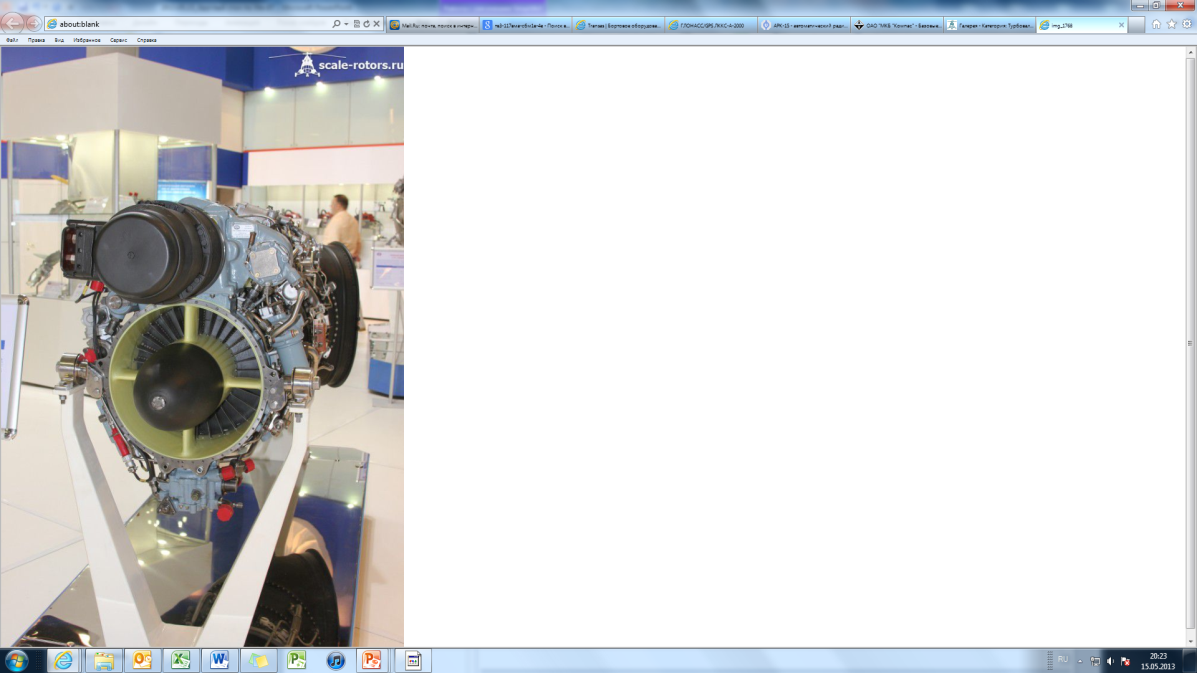 НА ДОГОВОРНОЙ ОСНОВЕ ЗАИНТЕРЕСОВАННЫХ СТОРОН
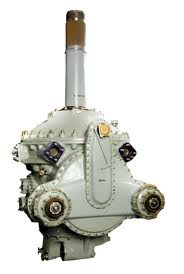 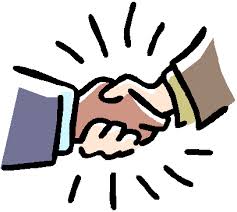 НА ДОГОВОРНОЙ ОСНОВЕ ЗАИНТЕРЕСОВАННЫХ СТОРОН
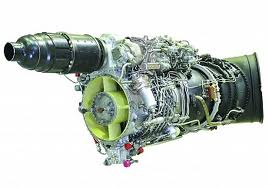 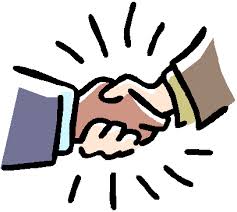 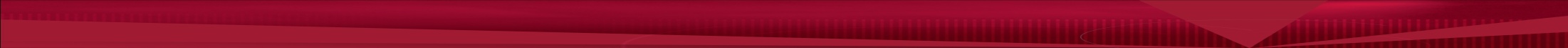 © 2012 ОАО «Вертолёты России». Все права защищены.
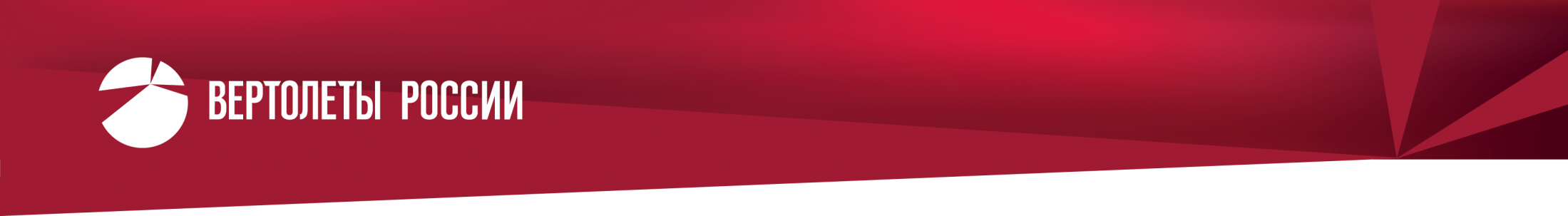 Перспективные проекты по Ми-8Т
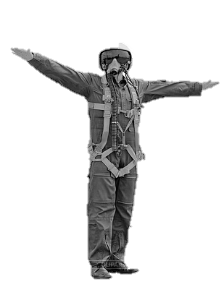 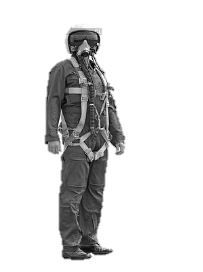 с соблюдением требований авиационных властей
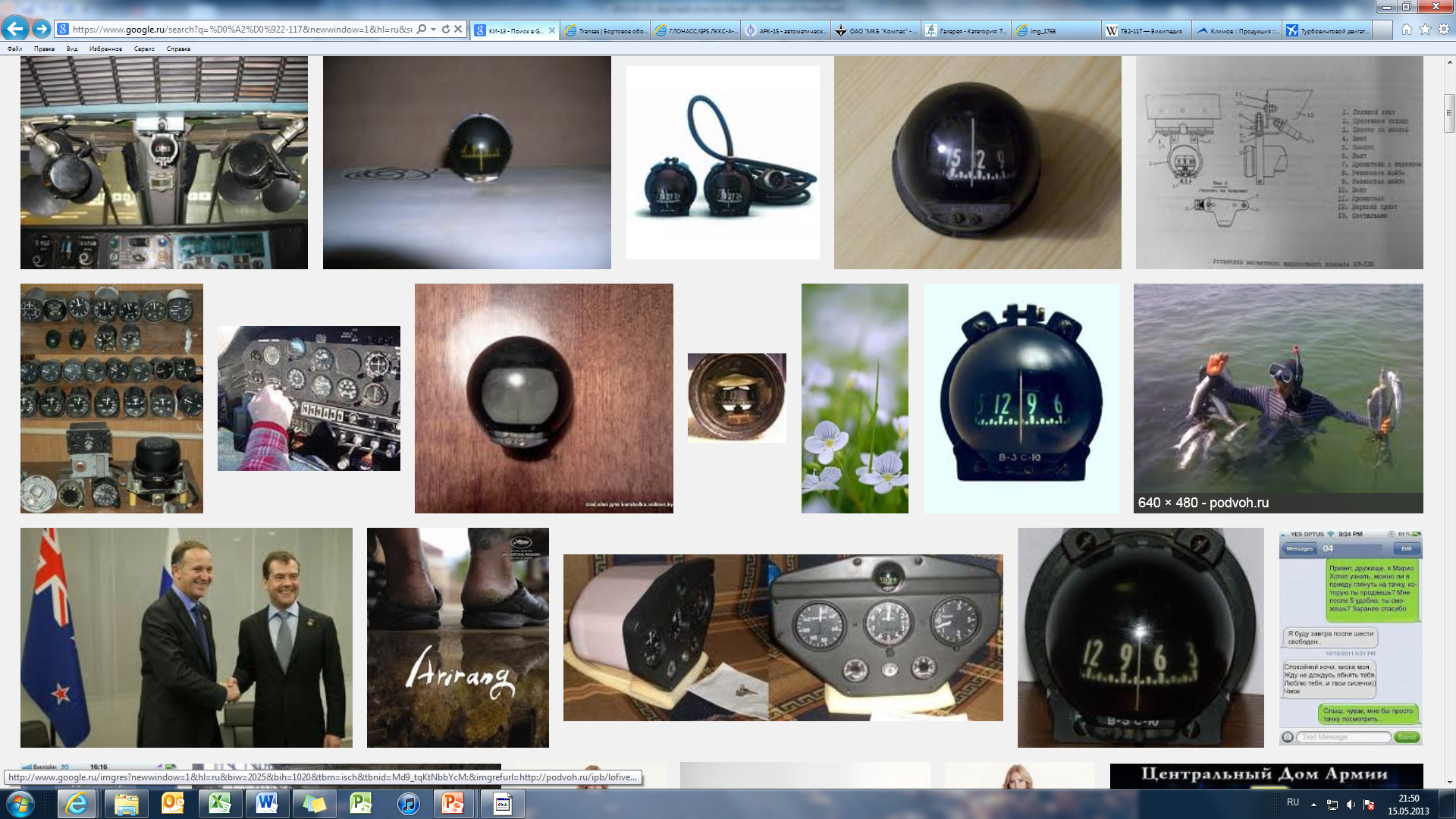 НА ДОГОВОРНОЙ ОСНОВЕ ЗАИНТЕРЕСОВАННЫХ СТОРОН
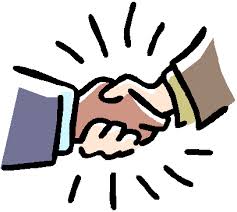 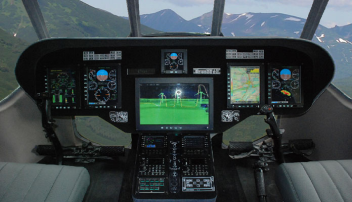 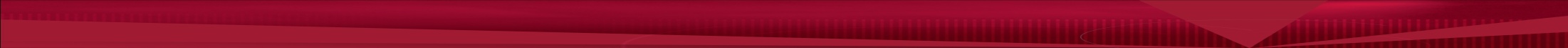 © 2012 ОАО «Вертолёты России». Все права защищены.
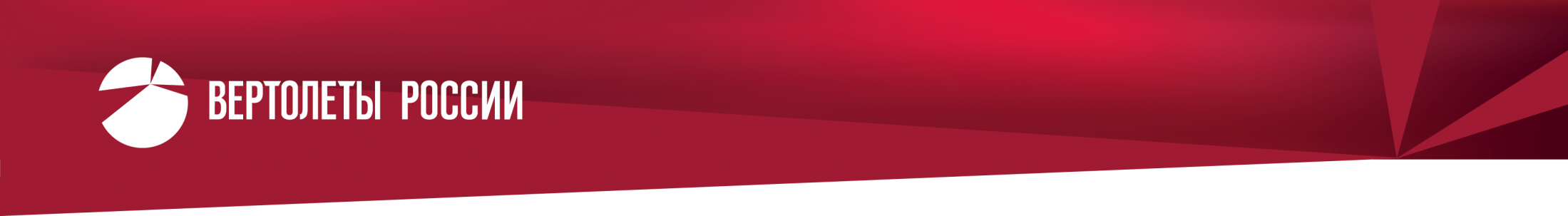 СПАСИБО ЗА ВНИМАНИЕ!
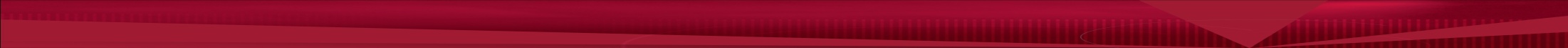 © 2012 ОАО «Вертолёты России». Все права защищены